Obtaining and Removing MaterialsTopic 8 Lesson 3
Learning Goal: Students will be able to explain how cells maintain Homeostasis

Essential Question:  What is the primary role of the cell membrane in cellular function? 

Standard SC.6.L.14.3
Essential Question: What is the primary role of the cell membrane in cell function?
Stayin’ Alive
What is homeostasis?
Homeostasis is the maintenance of a constant internal state in a changing environment.

Homeostasis ensures that cells can obtain and use energy, make new cells, exchange materials, and eliminate wastes in a changing environment.
Essential Question: What is the primary role of the cell membrane in cell function?
Homeostasis
Unicellular organisms exchange materials directly with the environment.

Multicellular organisms have systems that transport materials to cells from other places within the organism.
Examples: The cardiovascular system in humans and xylem and phloem in plants are transport systems.
Essential Question: What is the primary role of the cell membrane in cell function?
How do cells exchange materials?
protein channel
Layer 1
Cell Membrane
Layer 2
lipid bilayer
protein pump
Cell Membrane
Cell Wall
How do cells exchange materials? 
Cell Membrane and Cell Wall:
  ALL cells have a cell membrane  made of proteins and lipids
SOME cells have cell membranes and cell walls – ex: plants, fungi and bacteria
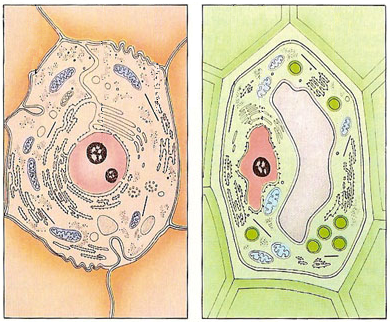 Essential Question: What is the primary role of the cell membrane in cell function?
Function of the Cell Membrane:

Cell membrane separates the components of a cell from its environment—surrounds the cell

“Gatekeeper” of the cell—regulates the flow of materials into and out of cell—selectively permeable

Cell membrane helps cells maintain homeostasis—stable internal balance
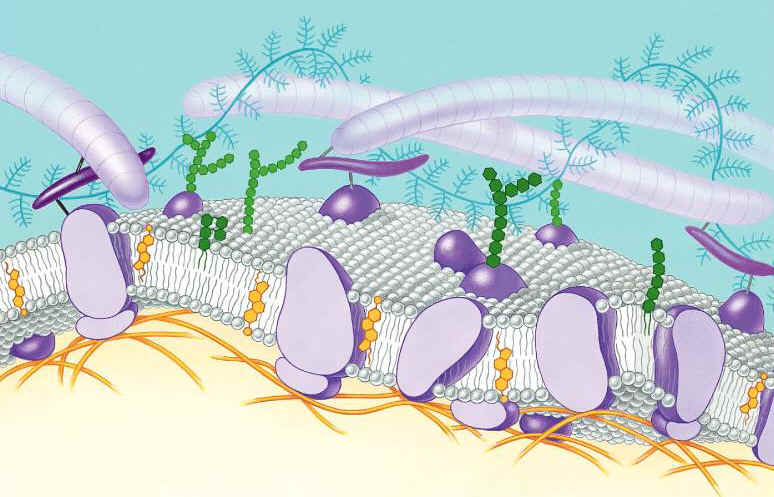 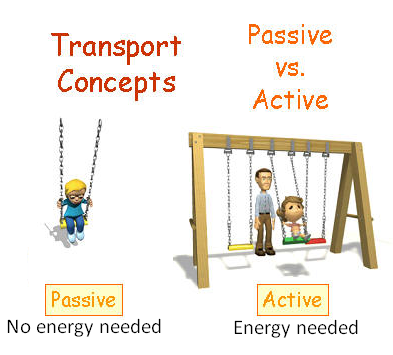 How do cells exchange materials?
Weeee!!!
high
low
This is gonna be hard work!!
high
low
Passive Transport 
cell Does NOT  use energy
Diffusion
Osmosis

Active Transport
cell does use energy
Endocytosis
Exocytosis
outside of cell
inside of cell
Diffusion is the movement of small particles across a selectively permeable membrane until equilibrium/balance is reached.

These particles move from an area of high concentration to an area of low concentration.
Diffusion
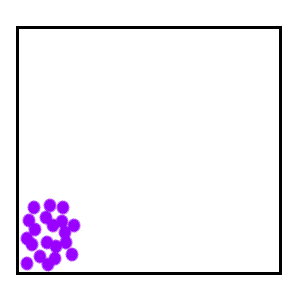 HIGH to LOW` concentration
Essential Question: What is the primary role of the cell membrane in cell function?
How do cells exchange materials?
At some point, the movement of tea out of the bag stops or slows down considerably. Why?
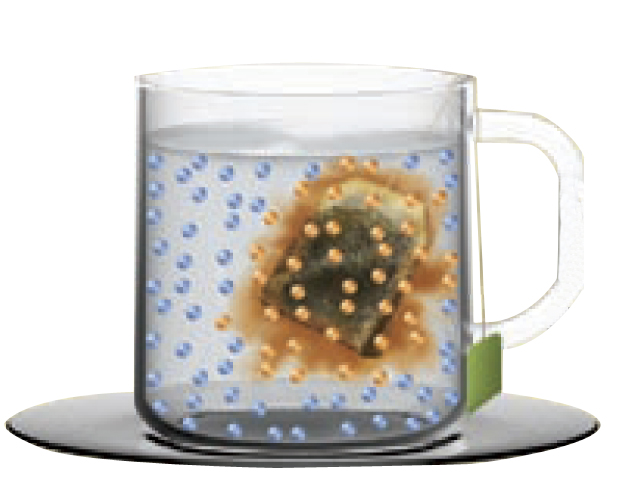 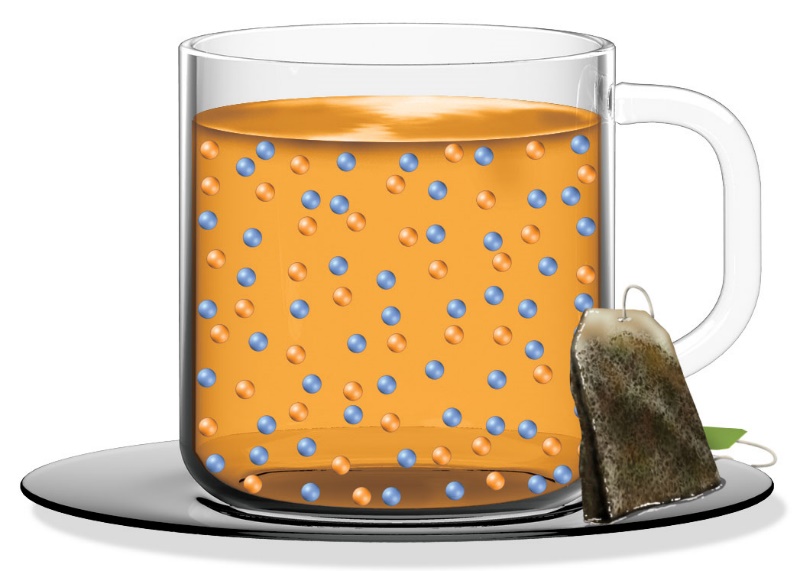 Osmosis is the diffusion of water through a selectively permeable membrane

Water diffuses across a membrane from an area of high concentration to an area of low concentration.
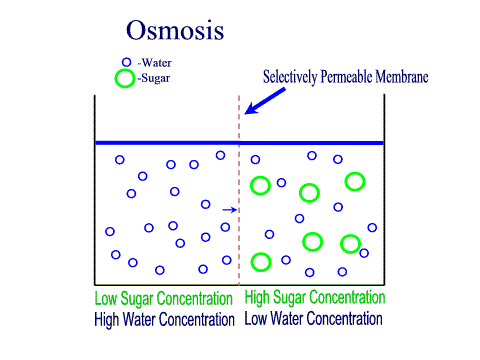 Semi-permeable membrane is permeable to water, but not to sugar
outside of cell
Carbon Dioxide molecules
inside of cell
Active Transport
Active transport is the movement of molecules from LOW to HIGH concentration. Energy is required. 

Proteins in the cell help with this movement



Ex: Body cells must pump carbon dioxide out into the surrounding blood vessels to be carried to the lungs for exhale. Blood vessels are high in carbon dioxide compared to the cells, so energy is required to move the carbon dioxide across the cell membrane from LOW to HIGH concentration.
NO ENERGY NEEDED:
  Diffusion
  Osmosis
ENERGY NEEDED:
  Active Transport
ANALOGY:
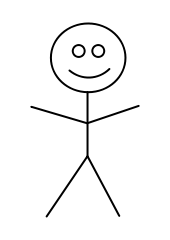 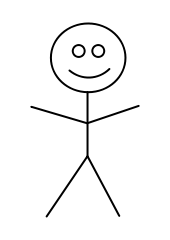 Endocytosis and Exocytosis is the method used for very large molecules (such as food and wastes) get into and out of the cell
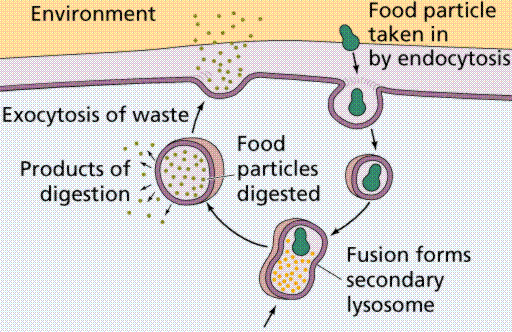 Food is moved into the cell by Endocytosis


Wastes are moved out of the cell by Exocytosis
How do organisms maintain homeostasis?
Cells and whole organisms must work to maintain homeostasis in a constantly changing environment.

Some animals adapt their behavior to control body temperature.

Trees can show seasonal responses to changes in the environment.